MS Straßwalchen
stellt sich vor …
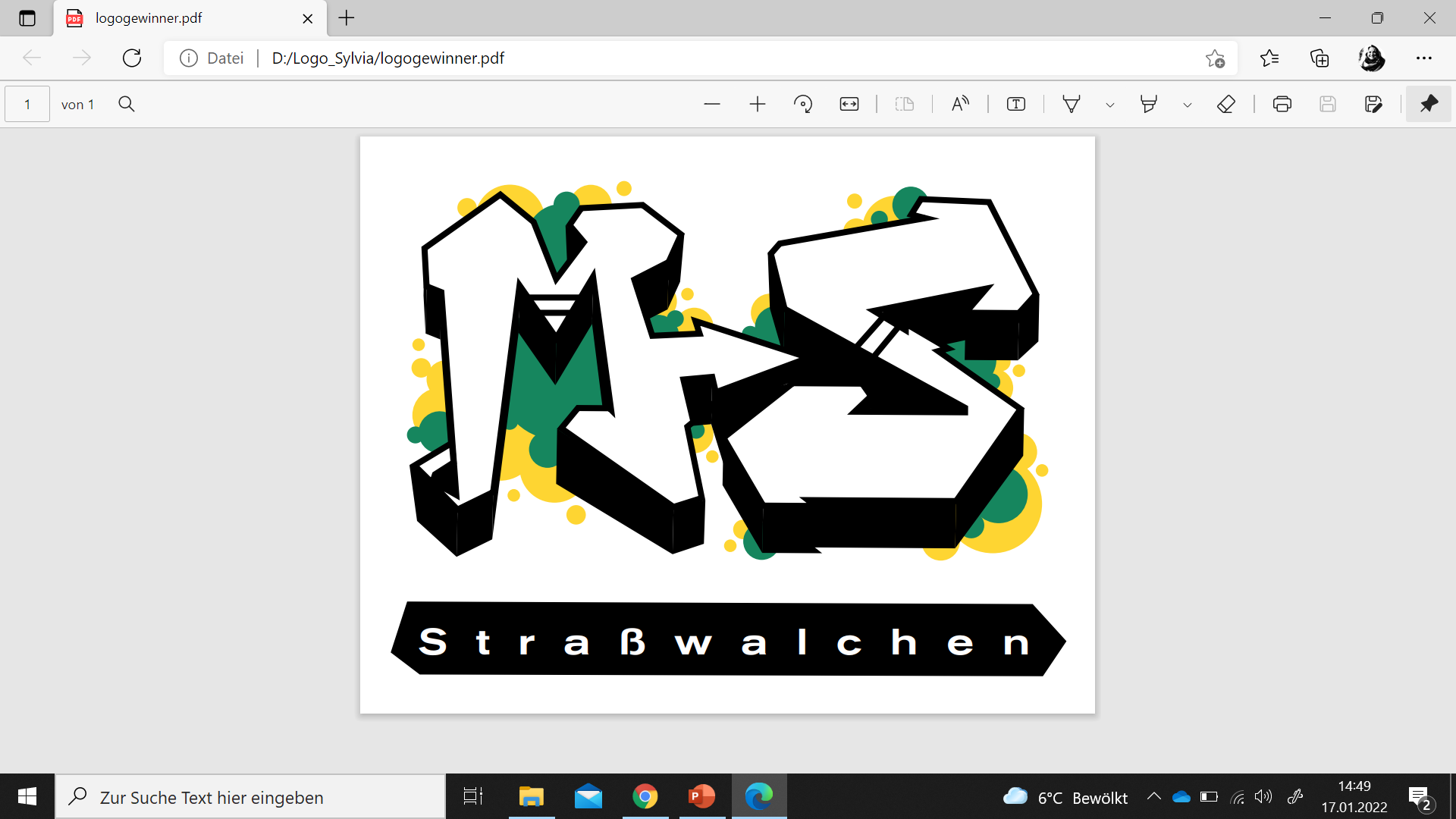 Sehr geehrte Eltern der SchülerInnen der 4. Volksschule!

Es freut mich, dass Sie sich für den Schulzweig MS Straßwalchen interessieren.

Lassen Sie mich die Schule vorstellen …
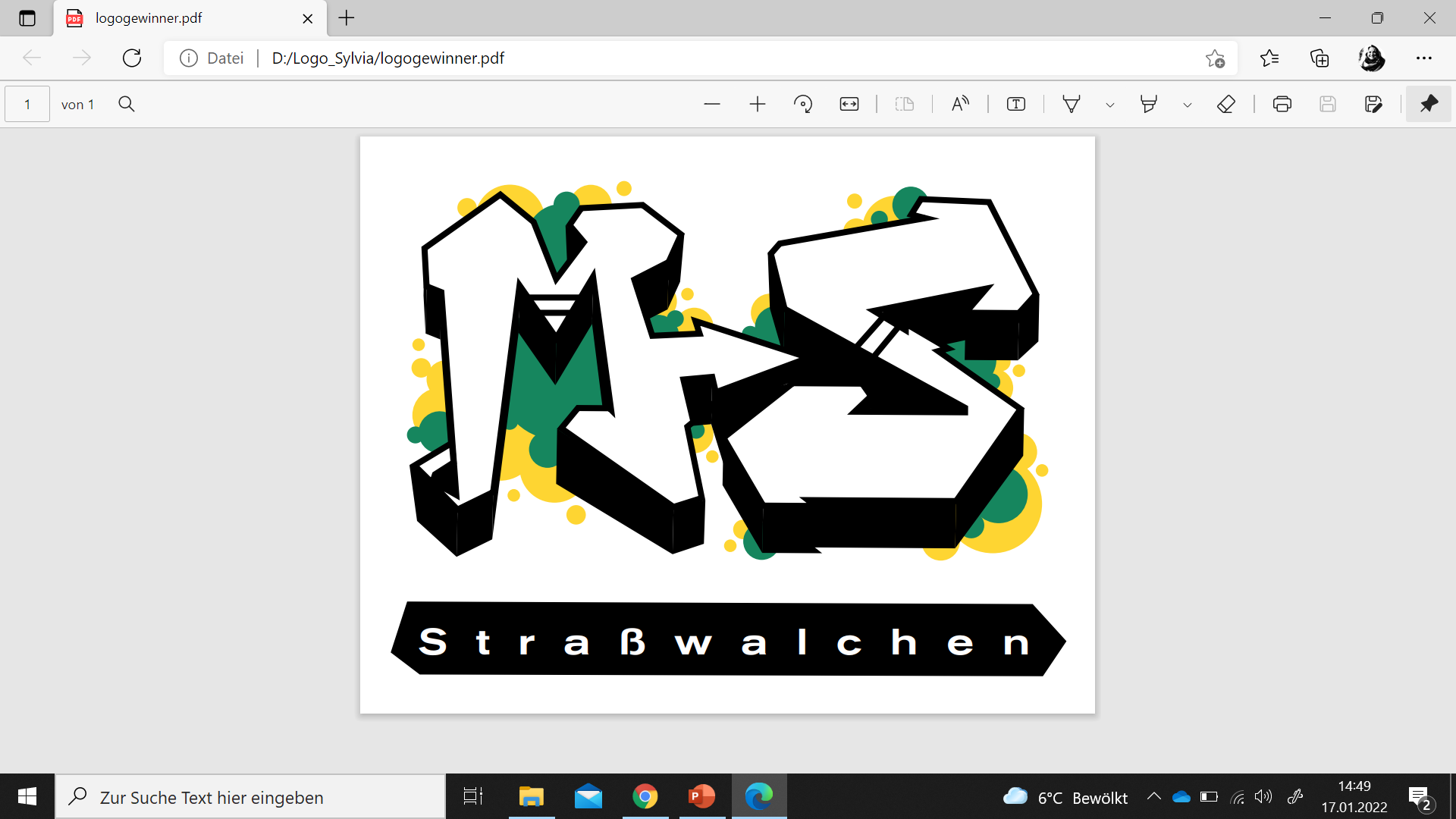 Aufgabe der MittelschuleSchulorganisationsgesetz § 21a(1)
Eine grundlegende Allgemeinbildung und eine vertiefte Allgemeinbildung zu vermitteln.
Die Vorbereitung auf das Berufsleben sicherzustellen.
Zu Übertritten in die- polytechnischen Schulen,- allgemeinbildenden höheren Schulen,- berufsbildenden mittleren Schulen (3-jährig) - berufsbildenden höheren Schulen (5-jährig)
zu befähigen.
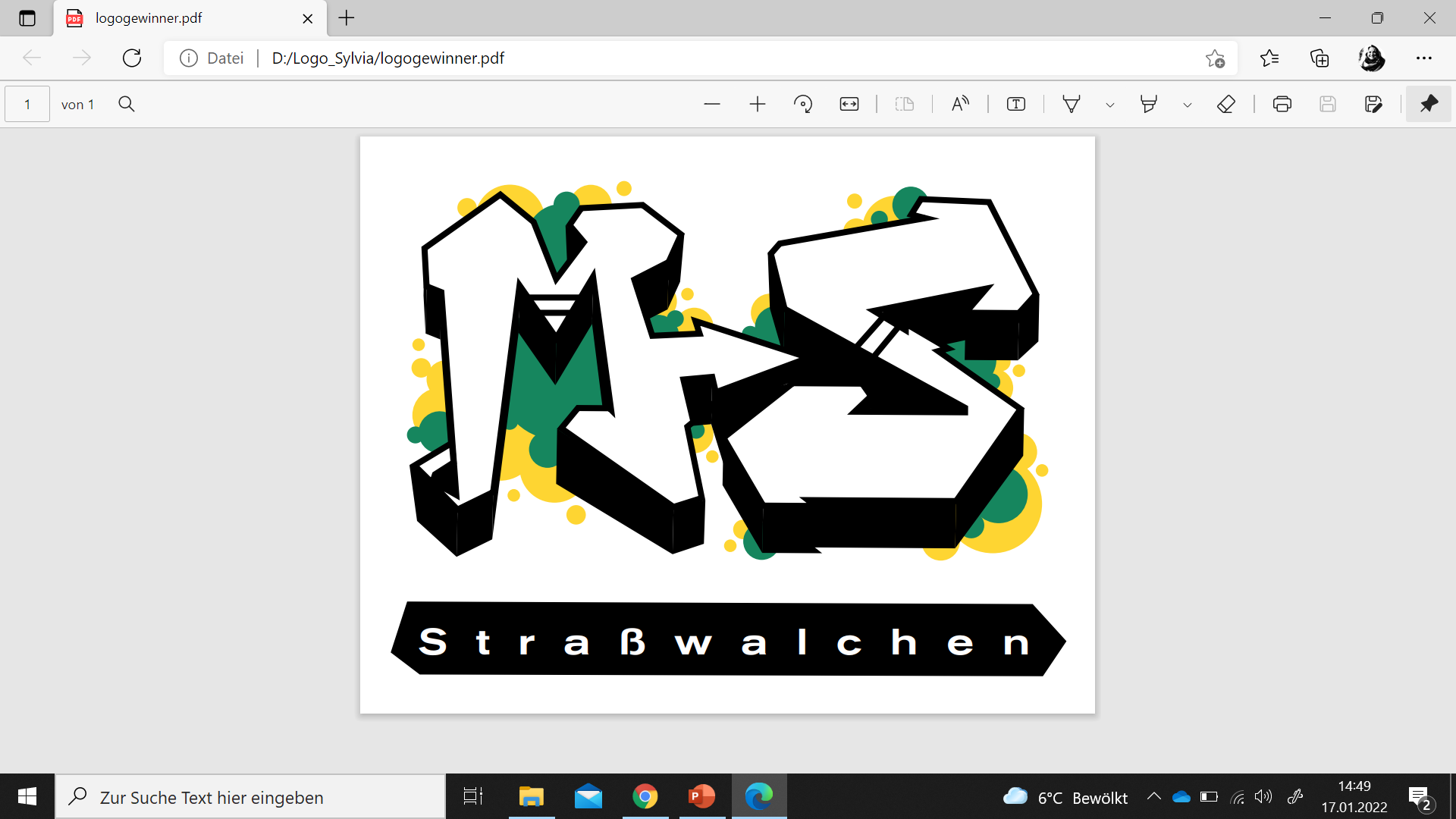 Leitbild
Persönlichkeitsentwicklung unserer SchülerInnen
Unsere Erziehungswerte
Unsere SchülerInnen entwickeln sich von Kindern zu Persönlichkeiten, die wertschätzend und werteorientiert handeln.
Seit Herbst 2022 sind wir Pilotschule „Jugend stärken“. Ziel ist es, die Eigeninitiative, das Selbstbewusstsein und das unternehmerische Denken zu fördern.
Wir leben ein positives Miteinander (freundliche, respektvolle und ehrliche Gesprächskultur; aktives Entgegenwirken von Ausgrenzung).
Wir setzen auf gegenseitige Verlässlichkeit, Vertrauen, Fairness und Hilfsbereitschaft.
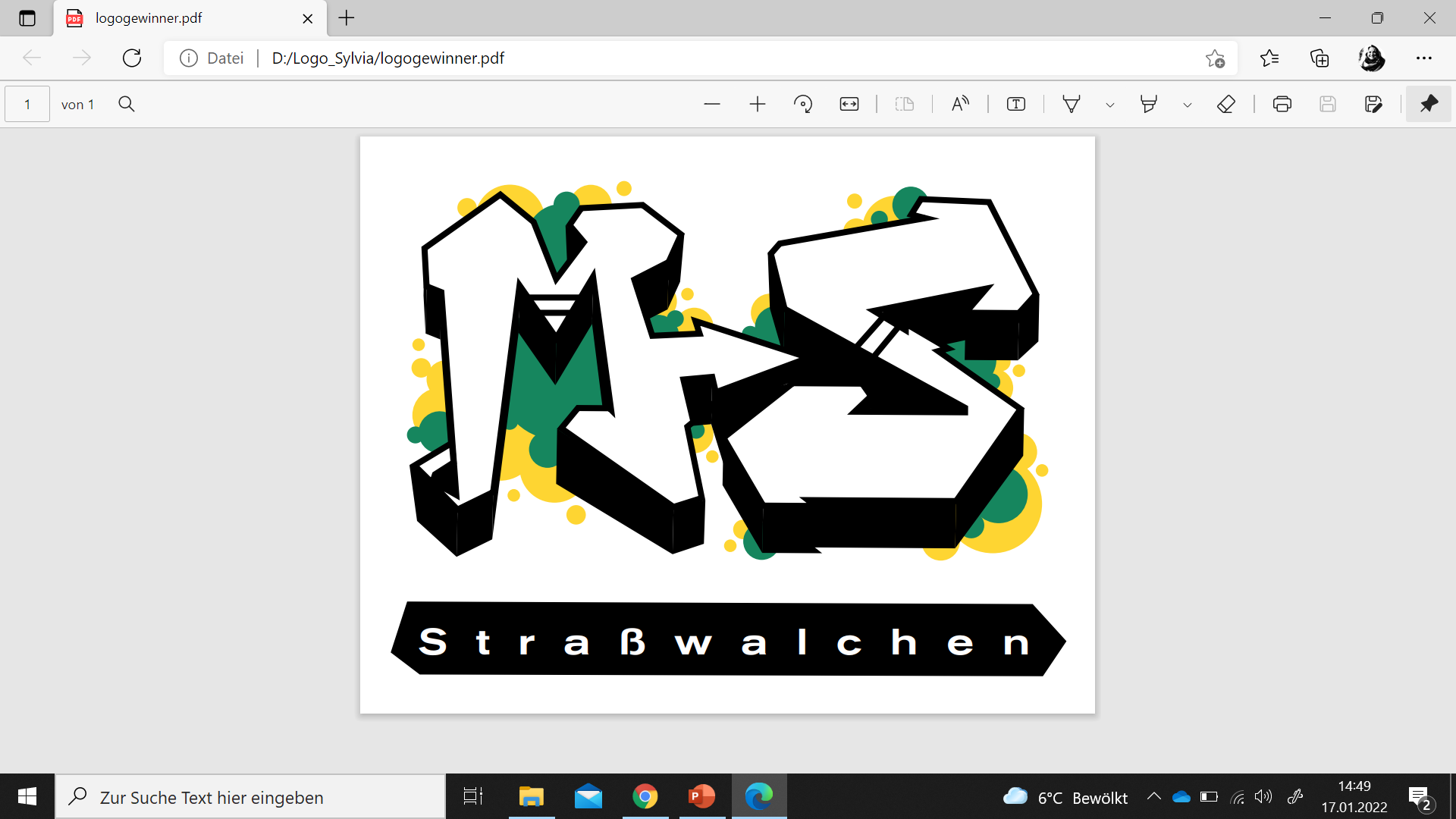 Stundentafel der 
MS Straßwalchen ab 2023/24 neuer Lehrplan
Unterricht im HauptfachSchulorganisationsgesetz § 21B (2)
Gruppenbildung ab der 6. Schulstufe
Wann wird zugeordnet? § 31b
Gruppenbildung nach Niveaustufen
Beobachtungszeitraum höchstens 2 Wochen zu Schulbeginn
Zuordnung durch die Fachkonferenz der LehrerInnen
Schriftliche Mitteilung innerhalb von 3 Tagen
Anmeldung zur Aufnahmeprüfung in ein höheres Leistungsniveau innerhalb von 5 Tagen
SchuOG § 21d (2a) erlaubt, die
SchülerInnen der 6. bis 8. Schulstufe in den Gegenständen D, E, M entsprechend ihrem Leistungsniveau zeitweise oder dauernd in Gruppen zusammenzufassen
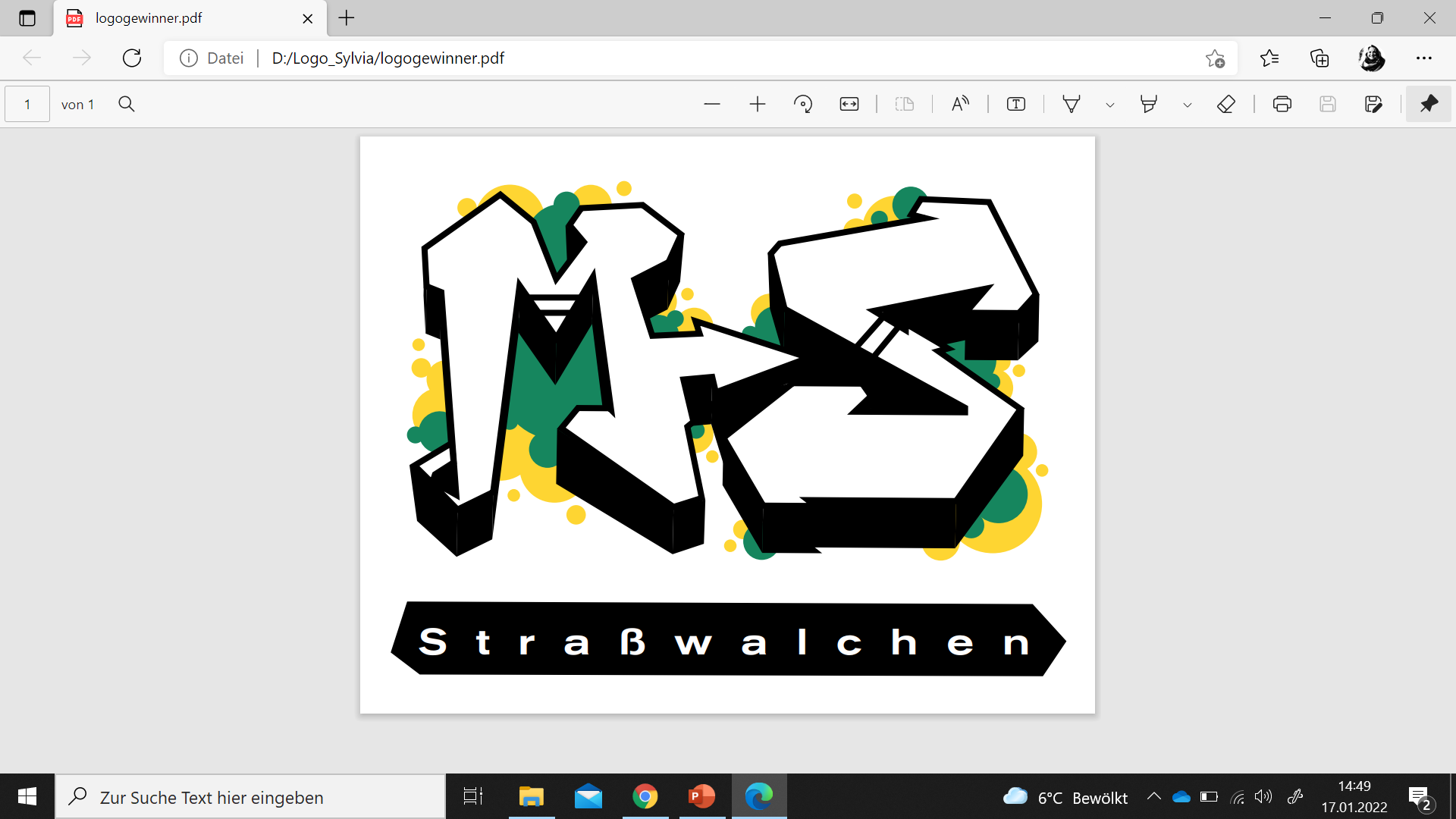 Änderung der Zuordnung
LAUFEND

SchülerInnen sind aufzustufen, wenn auf Grund bisheriger Leistungen zu erwarten ist, dass den erhöhten Anforderungen entsprochen werden kann.

SchülerInnen sind abzustufen, wenn die Beurteilung während des Jahres nach Ausschöpfen aller Fördermöglichkeiten „Nicht Genügend“ wäre.
Berechtigungen(ohne Aufnahmeprüfung)
Übertritt MS – AHS-Unterstufe
Übertritt MS – weiterführende Schulen (ohne Aufnahmeprüfung, wenn…)
Jederzeit möglich, wenn die …
1. Klasse in D, E, M nicht schlechter als mit „Gut“ beurteilt wird.
2. oder 3. Klasse in AHS bestanden wird (Note 1- 4).
2. oder 3. Klasse in Standard nicht schlechter als mit „Gut“ beurteilt wird.
3-jährige Schulformen:AHS (Note 1 – 4)Standard (mindestens Note 3)
Schulform mit Matura:AHS (Note 1 – 4)Standard (mindestens Note 2)
(Sonderform: der erfolgreiche Abschluss des Polytechnikums berechtigt zum Übertritt in alle weiterführenden Schulen)
Integration
Aktuell sind elf SchülerInnen mit sonderpädagogischem Förderbedarf an der Schule. 
Frau Nadja Wendling ist seit Jahren als erfahrene Lehrkraft für die Integration zuständig.
Pro SchülerIn stehen zwei bis drei Integrationsstunden zur Verfügung. Durch Kleinstgruppenunterricht ist es möglich, den SchülerInnen individuellen Hauptunterricht zu bieten.
Der Unterricht in M, D und E erfolgt losgelöst von der Stammklasse in einem eigenen Klassenraum.
Hier geht‘s per Mausklick zur Homepage – Praxiseinblicke!
Digitale Schule
Verbindliche Übung „Soziales Lernen und Persönlichkeitsentwicklung“ in der1. Klasse – die sogenannte „Klassenvorstandsstunde“; 
1 zusätzliche Stunde Informatikunterricht in der 1. Klasse (in Summe 2)
GZ in der 4. Klasse
Schulautonome Angebote
Schwerpunktfach in der 7. und 8. Schulstufe;
Aktuell wird angeboten:Bewegung und SportComputerunterstützter UnterrichtErnährung und GesundheitNaturwissenschaftlicher UnterrichtZweite Lebende Fremdsprache FranzösischFit4LifeKreativwerkstatt
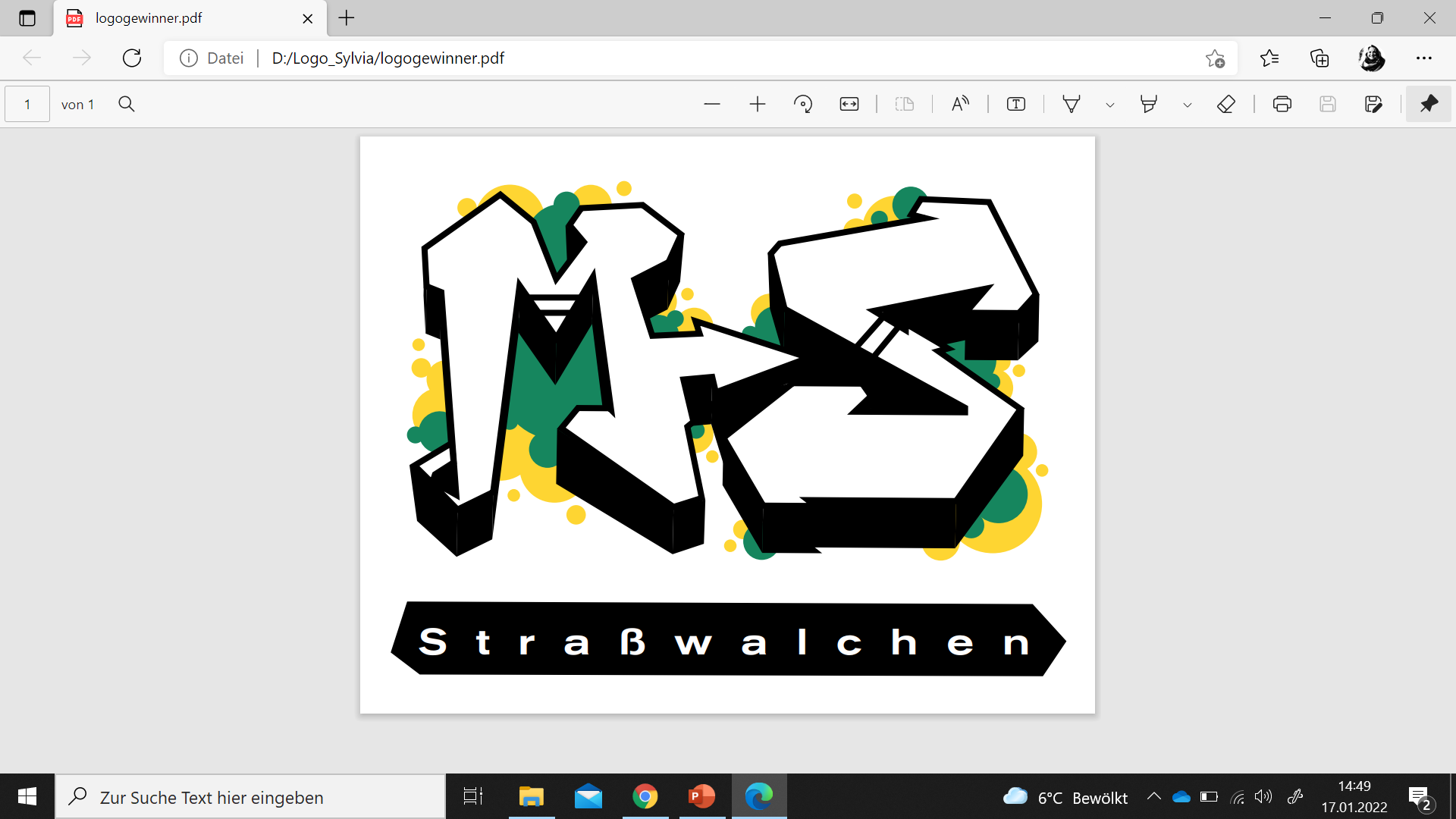 Sonstiges
1 zusätzliche D-Stunde für SchülerInnen mit Migrationshintergrund
Beratungslehrerin im Ausmaß von 6 Wochenstunden
Sozialarbeiter der Schulpsychologie für 9 h / Woche
Religionsunterricht ab 3 SchülerInnen(heuer: römisch-katholisch, freikirchlich, Islam)
Mittagessen um 4,80 € (Suppe, Hauptspeise, Salat, Nachspeise, Getränk)
Täglicher Jausenverkauf 
1 x pro Woche „Gesunde Jause“ mit frischem Obst und Aufstrichen
MS Straßwalchen Unterwegs
Schulausflüge:
1. Klasse: Projektwoche (Mai/Juni)
2. Klasse: Schikurs (Altenmarkt)
3. Klasse: Sommersportwoche (Kärnten)
4. Klasse: Wienwoche
Raiba Skitag im Dezember für 3. und 4. Klassen
Schulfasching
Schulschluss: Sporttag, zwei Projekttage, Wandertag(e)
Reptilienschau, Klassenturniere, English Theatre, Hello English (3 Tage Workshop), Zeichenwettbewerb, Schönschreibwettbewerb, Bezirkssportmeisterschaften (Fußball, Leichtathletik), Theater/Kino
Fixpunkt 4. Klasse:  ARBÖ-Fahrsicherheitstraining, drei Berufspraktische Tage (+ fünf für die Pflichtschulabsolventen), BIM, Talentecheck, Lehre zum Angreifen, Gesundheitskabarett, Erste Hilfe Kurs, Workshop der Polizei für die 4. Klassen
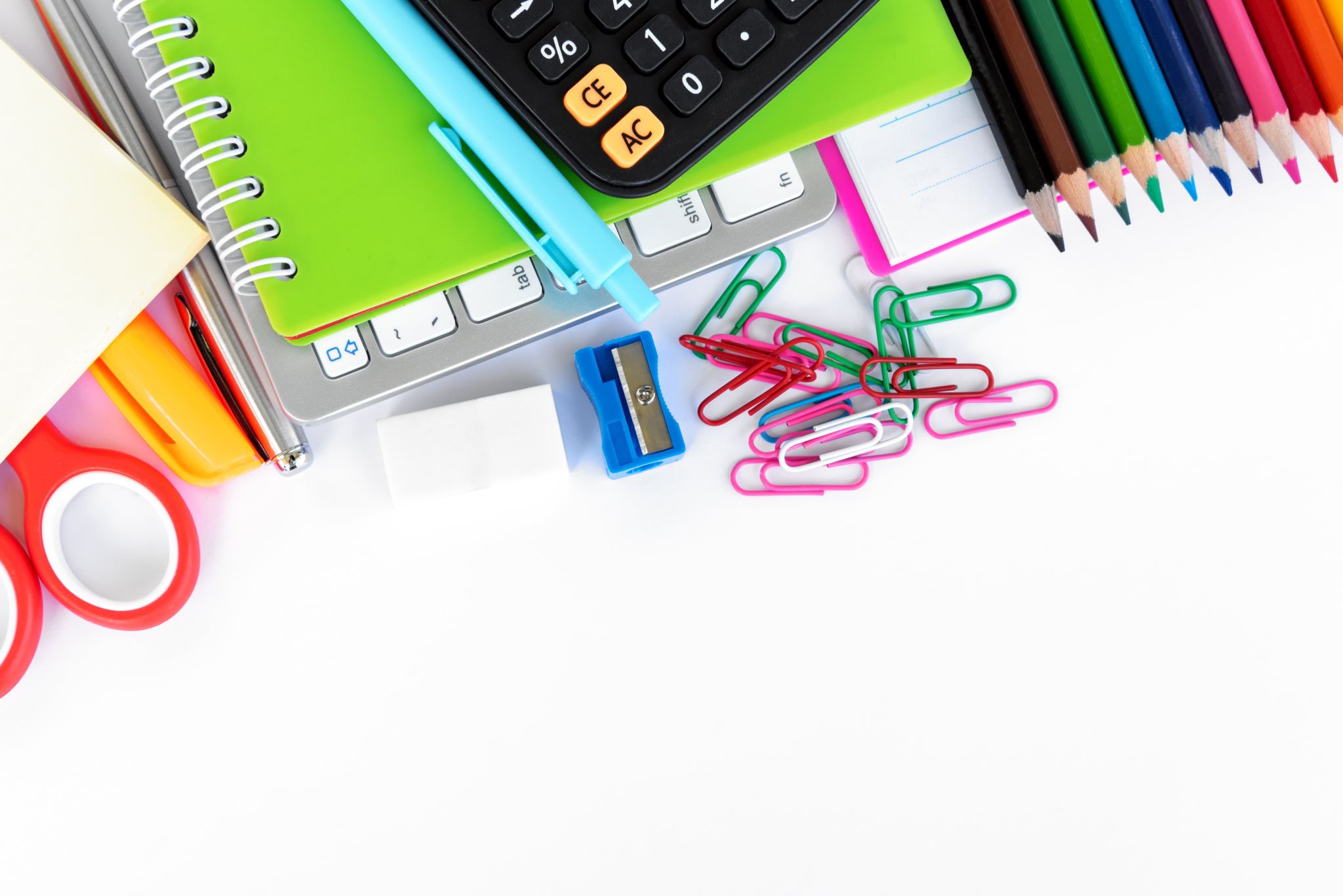 Von der Anmeldung zur Klassenbildung
Anmeldung ab 2. Semester (Termin erbeten,  Anmeldeformular, Steckbrief, Zeugnis im Original)
Die maximale Schülerzahl liegt bei 25 Kindern pro Klasse
Die Klassenbildung erfolgt äußerst gewissenhaft und möglichst ausgewogen nach folgenden Kriterien:
GesamtschülerInnenzahl,  Anteil der Mädchen/Knaben pro Klassen, Buskinder, Leistungsniveaus, Rücksprache mit der VS!
Nach erfolgter Klassenbildung bekommt Ihr Kind ein verschlossenes Kuvert mit der Klassenbezeichnung mit nach Hause.
Geschätzte Eltern,wenn Sie noch Fragen haben, welche die Präsentation nicht beantworten konnte, dann zögern Sie nicht, uns anzurufen: 06215 - 8302Alle LehrerInnen der Schule freuen sich, Ihr Kind im Herbst 2025 begrüßen zu können!